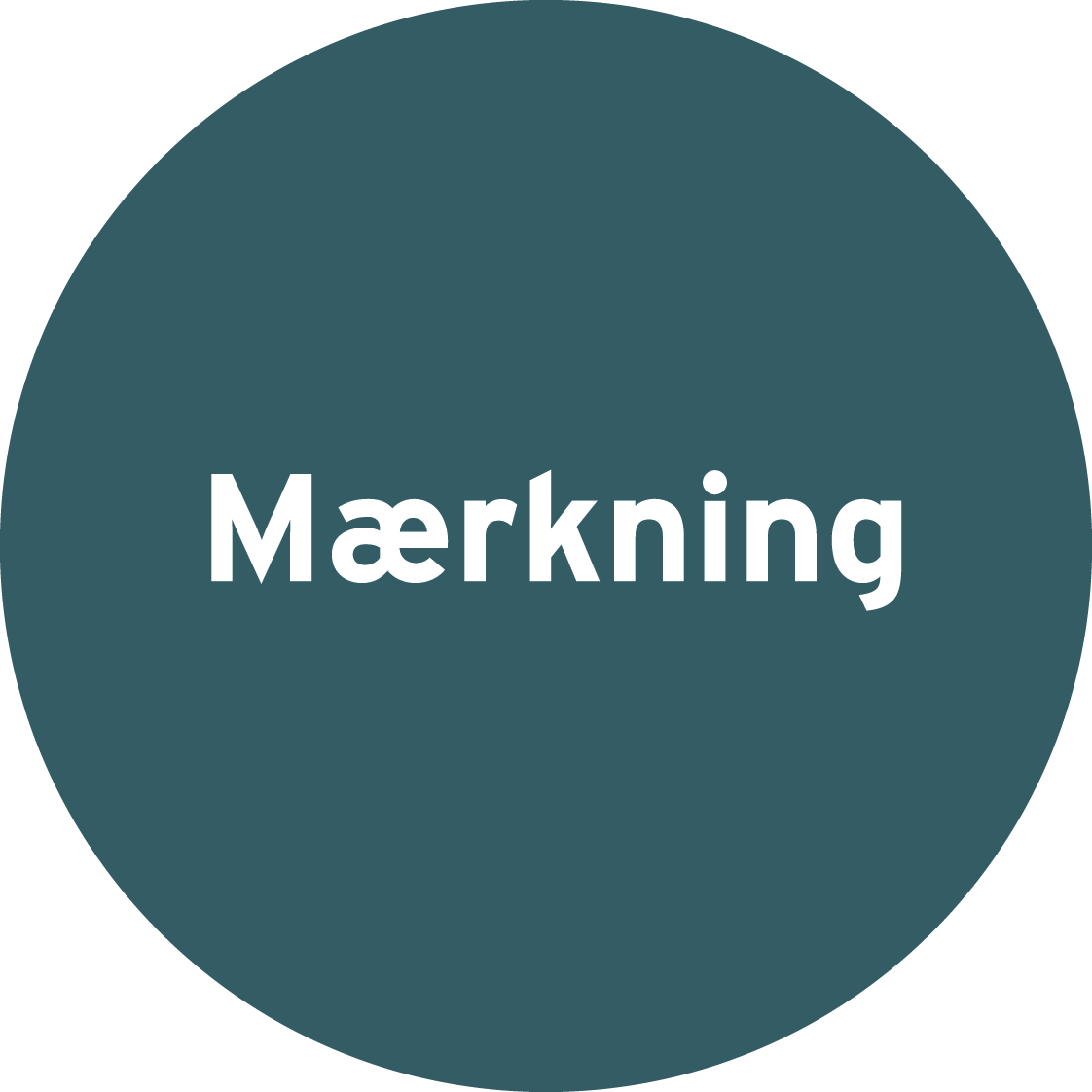 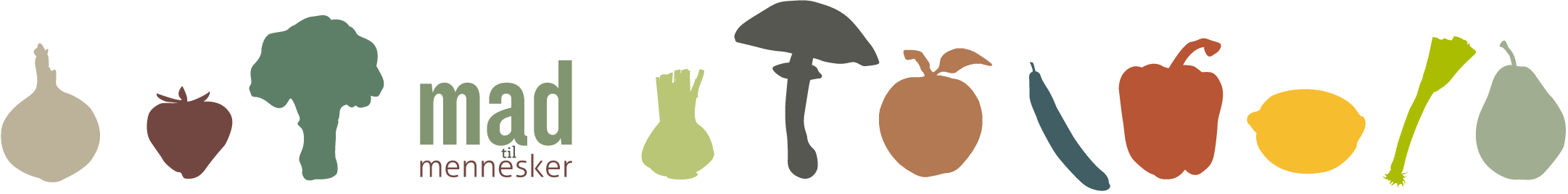 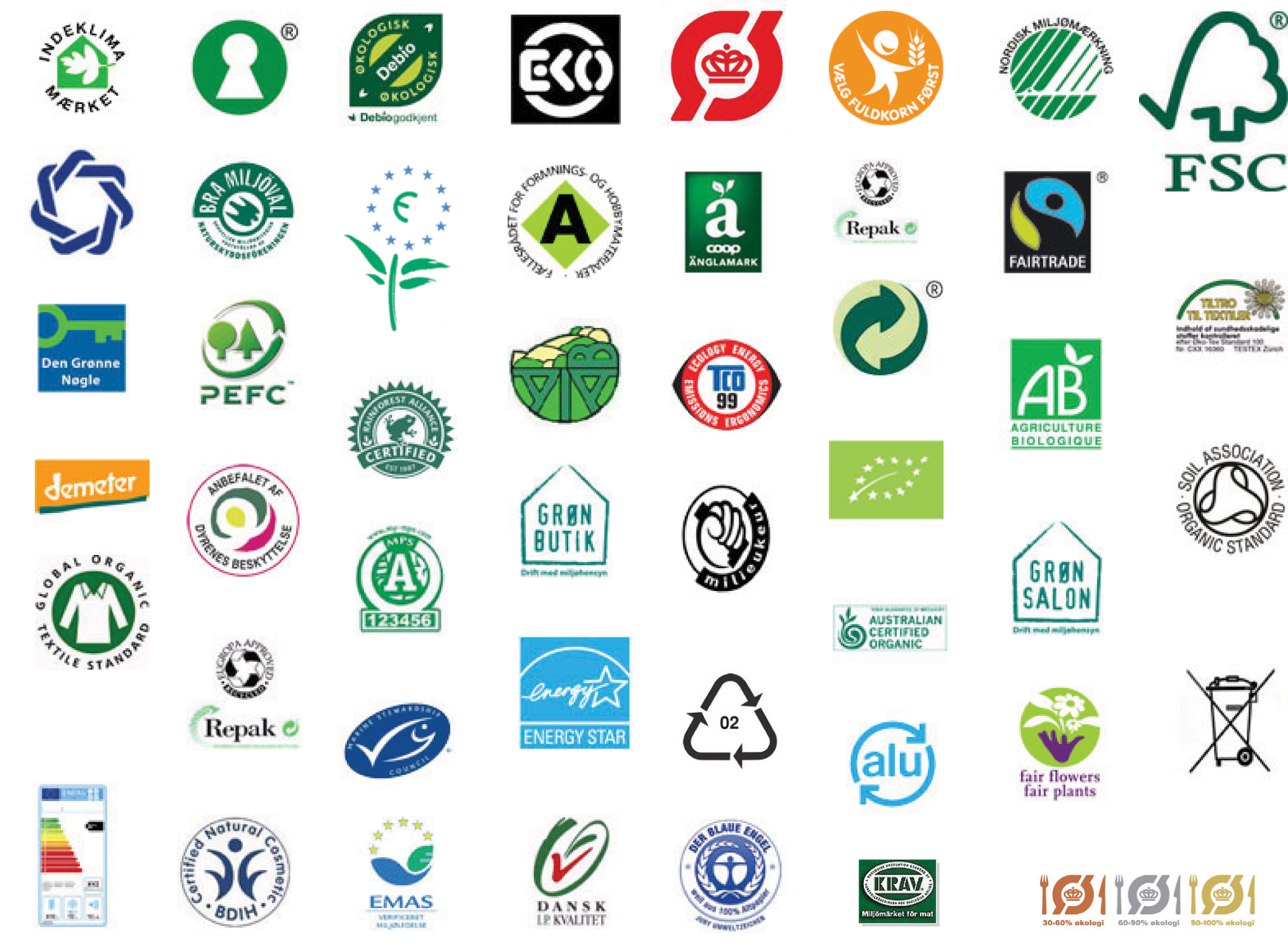 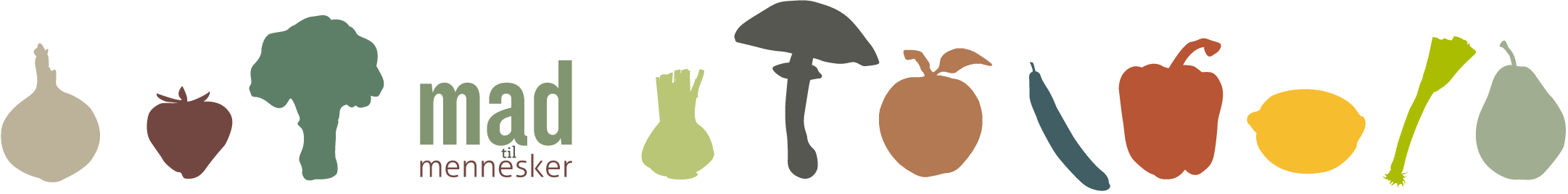 [Speaker Notes: Bilag 2: Kender du mærkerne?]
Kender du mærkerne?
Kom med et bud på, hvilket mærke og tekst, der hører sammen.
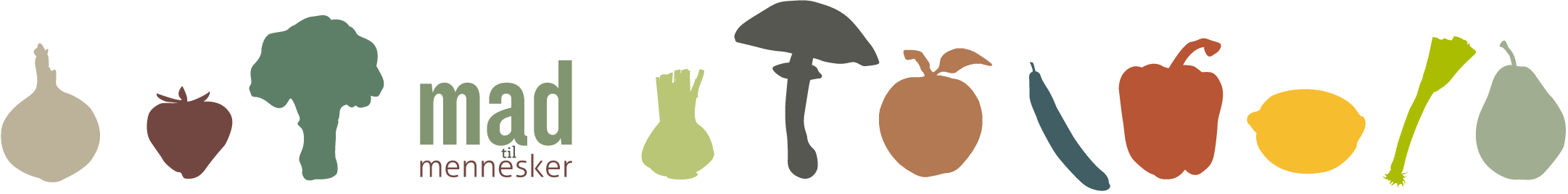 [Speaker Notes: Bilag 2: Kender du mærkerne?]
Mærkning
Gruppearbejde - Vælg 3 valgfrie mærker og undersøg følgende:

Hvad står mærket for?
Hvornår må man anvende mærket til et produkt? 
Hvilke informationer er der om mærket?
Hvem kontrollerer, at reglerne bliver overholdt?
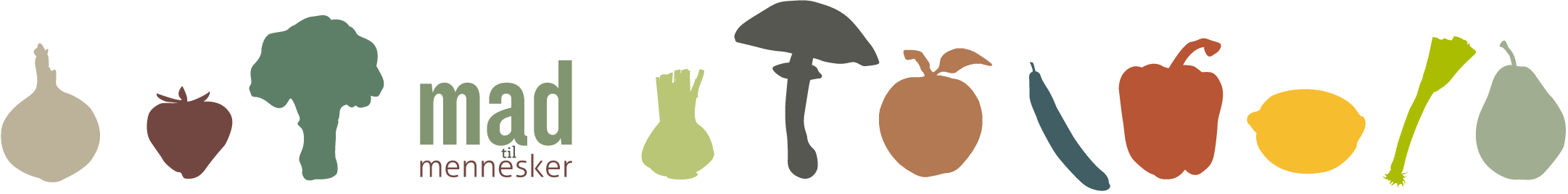